Comptabilité S4 – AES
1
Chapitre 2 – Travaux d’inventaire sur actif circulant

Valorisation des stocks
Dépréciations des stocks
Dépréciation des VMP
Créances
Contexte
2
Inventaire : 
	obligatoire à faire au moins une fois tous les 12 mois dans les sociétés commerciales
	Permet de contrôler 

Actif immobilisé, contrôle des différentes catégories d’immobilisation
	=> Perte de valeur liée à l’usure 	: amortissement
	=> Perte de valeur complémentaire	: dépréciation

Actif circulant, contrôle des
Stocks 	=> valorisation et prise en compte de la variation de stocks
Créances 	=> évaluation du risque pesant sur chaque créance
VMP 	=> évaluation de la VA des titres de placement court terme

Prise en compte de l’ensemble des éléments, même si la facture n’est pas encore reçue
3
1. Les stocks (1) définition et nomenclature
Stock définition PCG Art. 211-7 « Un stock est un actif détenu pour être vendu dans le cours normal de l’activité, ou en cours de production pour une telle vente, ou destiné à être consommé dans le processus de production ou de prestation de services, sous forme de matières premières ou de fournitures. » 

31 : Matières premières 		: Elément entrant dans la fabrication d’un produit

32 : Consommable 		: Elément consommé pour fabriqué mais n’entrant pas dans la 				composition du produit. 

35 (5) : Produit finis		: Elément achevé qui attend d’être vendu
35 (1) : produits intermédiaires 	: Elément qui ont été travaillé mais pas encore achevé
35 (8) : produits résiduels	: Déchets issus du processus de fabrication

33/34 : en-cours		: Elément en cours d’achèvement
KAHOOT
4
1. Les stocks (2) le tableau d’inventaire
Le stock initial de N correspond au stock final de l’année précédente. 
	=> Stock 31/12/N-1 = stock 01/01/N
	=> On retrouve sa valeur au bilan de l’année N-1
5
1. Les stocks (2) le tableau d’inventaire
Les entrées seront deux ordres : 
	- Achats (MP, consommables, marchandises) valorisé au cout d’achat
	- Produits (Produits intermédiaire ou finis) valorisés au coût de production
Chaque entrée (achat ou lot fabriqué) fera l’objet d’une ligne

Remarque : coût de production = charges totales directes + charges indirectes
6
1. Les stocks (2) le tableau d’inventaire
Total : 
	-> Quantité 	= Quantité du SI + quantités entrées
	-> Total		= Cout total du SI + cout total des entrées
	-> Prix unitaire	= Total / quantité
7
7
1. Les stocks (2) le tableau d’inventaire
Sorties sont liées
     - A des ventes (marchandises, produits finis, résiduels…)
     - A des consommations (MP et produit intermédiaire pour production, consommables etc…)
Chaque sorties fera l’objet d’une ligne
Le coût de sortie dépend de la manière de gérer les stocks : 
FIFO / PEPS : premier entrée premier sortie (les premières sorties se feront au prix du stock initial. Lorsque le stock initial sera épuisé, on prendra le prix des premières entrées, puis les secondes entrées etc…).
CUMP : Coût unitaire moyen pondéré : on sort un peu de tout indifféremment. Le cout de sortie = prix unitaire de la ligne totale.
8
1. Les stocks (2) le tableau d’inventaire
Stock final = total - sorties
9
1. Les stocks (2) le tableau d’inventaire
Exemple
L’entreprise PAPER achète et vend en gros du matériel scolaire
Au 1er janvier N, elle avait en stock 2000  paires de ciseaux acquise 4€ l’unité
Le 5 janvier N, elle achète 5000 paires de ciseaux de même catégorie à 4,20 € l’unité et le 20 janvier 3000 paires à 5€ l’unité
Le 8 février, elle vend 3000 paires de ciseaux et le 26 février 1000 paires (prix de vente 8 €)
L’inventaire physique des stocks révèle qu’il en reste 6000 en stock

Utilisation de la méthode du CUMP
Utilisation de la méthode PEPS/FIFO
Concernant ces deux méthodes :
Quel est le coût d’achat des marchandises vendues ?
Quelle est la valeur du stock final au 31 décembre ?
10
1. Les stocks (2) le tableau d’inventaire
Correction Méthode CUMP
11
1. Les stocks (2) le tableau d’inventaire
Correction Méthode FIFO
12
1. Les stocks (3) la comptabilisation des stocks
Ecritures d’ouverture de l’exercice



-> Comptes 3xx au débit : Entrée des stocks dans l’exercice N.


2. Annulation des stocks initiaux




-> A date d’inventaire
-> 3xx au crédit : annulation du stock initial car consommé pendant l’année.
->  603 au débit : Débit du compte « variation de stocks » : L’appauvrissement intervient au 
	moment 	de la consommation du stock : c.à.d en N => Augmentation de charges sur N.
		=> Principe d’indépendance des exercices
13
1. Les stocks (3) la comptabilisation des stocks
3. Constatation de stock final



	-> 3xx au débit : constat de possession des stocks à date d’inventaire.
	-> 603 au débit : L’appauvrissement intervient au moment de la consommation du stock : càd en 	N+1 => diminution de charges sur l’exercice N (crédit du 6).

4. Impact des écritures de stock sur bilan et compte de résultat
On retrouve ce solde au bilan (actif circulant)
14
14
1. Les stocks (3) la comptabilisation des stocks
Ecritures d’ouverture de l’exercice




-> Comptes 3xx au débit : Entrée des stocks dans l’exercice N.

2. Annulation des stocks initiaux




-> A date d’inventaire
-> Compte 3xx au crédit : annulation du stock initial consommé et vendu pendant l’année.
->  Débit 713 : L’enrichissement (liée à la production) est intervenu en N-1 au moment la production => Baisse des produits en N.
15
15
1. Les stocks (3) la comptabilisation des stocks
3. Constatation de stock final
	-> (Comptes 3xx au débit : constat de possession des stocks au 31/12/N
	-> 713 : Crédit du compte « variation de stocks » : L’enrichissement lié au stock final intervient au 
	moment 	de la production en N => Augmentation des produits en N.




4. Impact des écritures de stock sur bilan et compte de résultat
On retrouve ce solde au bilan (actif circulant)
Application liée aux stocks
16
Application
L’entreprise Béta a deux activités : elle commercialise des produits qu’elle achète déjà fabriqués et des produits qu’elle fabrique à partir d’une matière première M.
Les informations suivantes vous sont communiquées en € 
Stock des matières premières au 01/01/N : 110 000
Stock des matières premières au 31/12/N : 90 000
Stocks des marchandises au 01/01/N : 130 000
Stocks des marchandises au 31/12/N : 150 000
Les achats et les ventes de l’exercice en valeur sont les suivants 
Achats de matières premières : 300 000
Achats de marchandises : 600 000
Ventes de marchandises : 1 100 000
Valeur de ses en-cours de production et de ses stocks de produits finis
Produits en-cours de production au 01/01/N : 70 000
Produits en-cours de production au 31/12/N : 190 000 
Stocks de produits finis au 01/01/N : 80 000
Stocks de produits finis au 31/12/N : 70 000
Production vendue de l’exercice : 1 050 000
1. Les stocks - exercice
17
Travail à faire

Comptabilisez les écritures de régularisation des stocks au 31/12/N.

Présentez l’impact sur le bilan et le compte de résultat de chacun de ces stocks.
18
Impact sur le bilan et le CR :
Impact sur le bilan et le CR :
19
Impact sur le bilan et le CR :
Impact sur le bilan et le CR :
2. Dépréciation de Stocks
20
Définition : Ensemble de biens destinés à être utilisés ou vendus.
Matières première (31) : Matières destinées à être transformées et vendues (sous forme de produits finis)
Produits finis (35) : Matières ayant été transformées par l’entreprise et revendues sous forme de produits finis.
Marchandise (37) : Eléments achetés et vendus dans le même état.

Ecritures :
Dépréciation (1ère perte de valeur ou dépréciation complémentaire)




Reprise (augmentation de la valeur après une dépréciation ou si le stock devient sans objet).
3. Dépréciation de VMP
21
Définition : Titres de placement court-terme classés en actif circulant

Travaux inventaire :
Vérification de l’existence des VMP et de leur valeur
 Comparaison de la valeur d’origine (valeur d’acquisition) et de valeur actuelle
Titres cotés = cours moyen du dernier mois
Titres non cotés = valeur probable de négociation 

Remarque : Etude catégorie de titres par catégorie de titres
3. Dépréciation de VMP
22
22
Pas de dépréciation préalable  : 
-> Si valeur actuelle > Valeur historique : pas d’écritures (principe coût historique)
-> Si valeur actuelle < Valeur historique : dépréciation



Reprise (augmentation de la valeur après une dépréciation ou si le stock devient sans objet).
	=> Logiquement : VMP < 1 an de détention, donc pas de re augmentation de valeur en N+1
23
Dépréciation de VMP et Stocks - application
APPLICATION VMP

La société SCMB détient le portefeuille de titres suivants. Procéder à l’enregistrement des régularisations de l’inventaire. 






APPLICATION Stock

Le 01/10/N, l’entrepôt a été inondé. Le stocks de marchandise qui avait une valeur d’origine de 300 € a probablement perdu a moitié de sa valeur. 
Le 01/02/N+1, l’entreprise a vendu son stocks pour 250 €. 

Question : Passez les écritures de dépréciation et reprise si nécessaire au 31/12 et 01/02/N+1.
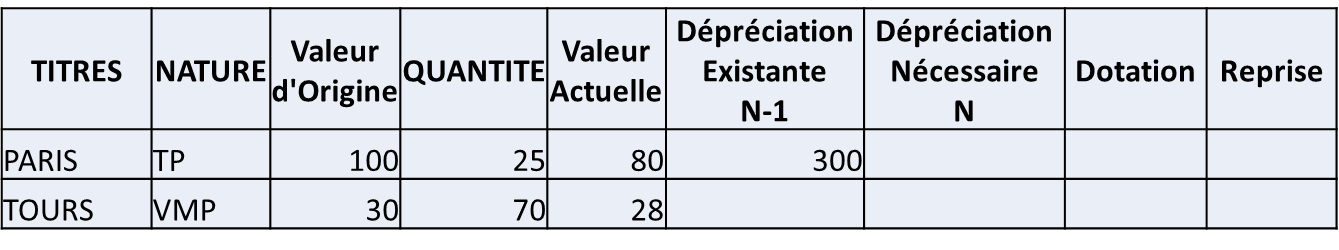 24
Dépréciation de VMP et Stocks - Correction
25
4. Dépréciation de créances
	a) Définition et principe
Définition créance : Somme due par un client à la date de clôture de l’exercice comptable

Vérification à l’inventaire
De l’enregistrement des créances à la valeur nominale
Du bon enregistrement de tous les mouvements liés à ces créances
Du risque de défaut de paiement total ou partiel

Existe t – il un risque qu’un client ne paie pas ?
Appels sans réponse du client, mise en règlement judiciaire, insolvabilité notoire, effet impayé..

Rq : Créances enregistrées TTC mais dépréciation évaluée sur montant HT de la créance.
4. Dépréciation de créances
	b) Comptabilisation (Résumé)
Dépréciation supplémentaire
(681/491 montant)
26
↗Risque
Client douteux
416/411 (total TTC)
Dépréciation
(681/491 % créance HT)
Reprise
(491/781 max dépréciation étape 1)
Risque
↘Risque
Perte
Recouvrement après perte : 

512 / 7714 + 44571
Constat de perte
(654 + 44571 / 416)
Reprise
(491/781 montant de déprécation constatée à l’étape 1)
Constat de perte
(654 + 44571 / 411)
Perte directe
En cas de règlement partiel de la créances : 512/416
4. Dépréciation de créances
	b) Comptabilisation
Si risque avéré, transfert de la créance du compte « Clients » au compte « Clients douteux »



Evaluation et enregistrement de la  dépréciation (initial ou augmentation)
Débit du compte 681
Crédit du compte 491




Enregistrement de l’annulation ou de la diminution de la dépréciation
27
4. Dépréciation de créances
	b) Comptabilisation
Si le client devient insolvable il faut
Constater la perte pour le montant HT
Régulariser la TVA en annulant la TVA collectée





Annuler la dépréciation
28
[Speaker Notes: Lorsque le client est insolvable, le solde de la créance, désormais sans valeur, doit être sorti de l’actif ; il faut donc annuler ce solde, régulariser la TVA, et enregistrer une perte qui, concernant les comptes clients, est  toujours considérée comme une perte d’exploitation, encore que le PCG suppose que la perte soit jugée comme ayant un caractère habituel  (PCG 444/65).
 Il y a lieu ensuite de réintégrer la dépréciation]
4. Dépréciation de créances
	b) Comptabilisation
Remarque : si une créance est déclarée irrécouvrable dès le début (avant constatation d’une dépréciation), il est inutile de l’enregistrer en client douteux avant de la sortir du patrimoine





Cas du règlement d’une créance amortie
Créance enregistrée en perte au cours d’un exercice et finalement réglée en totalité ou partiellement sur l’exercice suivant
Enregistrement en produit exceptionnel (crédit) et trésorerie (banque)
29
[Speaker Notes: Lorsque le client est insolvable, le solde de la créance, désormais sans valeur, doit être sorti de l’actif ; il faut donc annuler ce solde, régulariser la TVA, et enregistrer une perte qui, concernant les comptes clients, est  toujours considérée comme une perte d’exploitation, encore que le PCG suppose que la perte soit jugée comme ayant un caractère habituel  (PCG 444/65).
 Il y a lieu ensuite de réintégrer la dépréciation
Il serait aussi concevable pour respecter le parallélisme avec les charges, d’enregistrer cette recette dans le compte 758-Autres Produits de gestion courante.]
30
4. Dépréciation de créances
	Application (1)
La SCMB détient une créance de 12 000€ sur un client suite à une vente de prestations de service le 30/06/N.
Sa mise en règlement judiciaire fait craindre une liquidation. Fin N, on pense récupérer 60% de la créance.

Au cours de N+1, le client paie 3 600 €. Fin N+1, la procédure n’est pas close. On ajuste la prévision pensant récupérer 10% de la créance résiduelle.

En N+2, la procédure se termine. La SCMB reçoit un chèque de 600 € pour solde de tout compte.

Comptabilisation des opérations d’inventaire
Fin N et extrait du bilan au 31/12/N.
Fin N+1 et extrait du bilan au 31/12/N+1.
Et de l’issue en N+2
31
Année N
Calcul de la dépréciation :
32
Année N+1
Calcul de la dépréciation
33
Année N+2
Perte définitive :
34
4. Dépréciation de créances
	Application (2)
Le tableau ci-dessous résumé l’état des créances au 31/12/N-1 ainsi que les évènements liées à ces créances qui se sont déroulées au cours de l’exercice.
35
36
Ecritures préalables créances clients :
37
Ecritures préalables créances clients :
Dépréciations complémentaires :